Fetal Assessment
Dr. Saleh AlAsiri, MD, FRCSC, FACOG, FACS, FICS
Assistant Professor, Consultant
Reproductive Endocrinology & infertility
Department of Obstetrics & Gynecology
Fetal  assessment
to identify fetuses at risk of neurologic injury or death in order to prevent it 


It can be divided into:  
   A-Early pregnancy fetal assessment
   B-Late pregnancy fetal assessment
RationalE
→ fetal oxygenation challenged:  
- High blood flow directed to brain, heart & adrenal & blood flow away from the kidney      decrease fetal urine production      ↓ AF volume.
  - CNS hypoxia                     ↓ Fetal movement  
- Chemoreceptors     vagually-mediated reflex
Fetal heart rate abnormality late deceleration.
Early pregnancy assessment
Fetal heart activity
fetal auscultation (fetal Doppler device, doptone)
 ~12 weeks
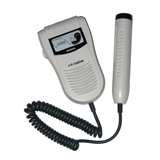 fetal heart activity seen by ultrasound
Can be seen from 6 weeks
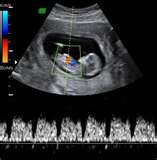 Early pregnancy assessment
Fetal movement
Fetal movement are usually first perceptible to mother  ~17w-20w (quickening)
50% of isolated limb movements are perceived
80% of trunk and limb movements

Fetal growth
Symphysis fundal height (SFH)
Ultrasound
2- Late pregnancy assessment
Fetal movement counting (kick chart)
Contraction Stress Test (CST)
Non stress test (NST)
Doppler Velocimetry 
Amniotic fluid index  (AFI)
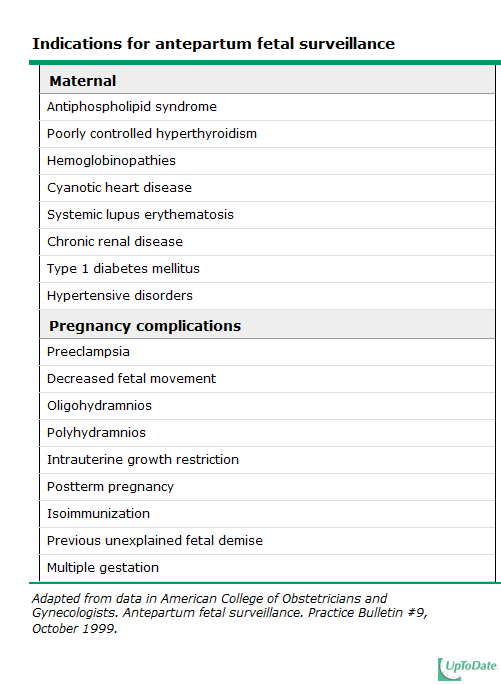 fetal movement counting
It should be started ~28w in normal pregnancy
    &~24w in high risk pregnancy
It can reduce  avoidable stillbirth

CARDIFF TECHNIQUE
-10 movement in 12 hours
-If abnormal → further assessment
Contraction stress test (CST)
Causing uterine contraction over 20 minutes
Using IV oxytocin 
At least 2 uterine contractions
Uterine contraction restrict O2 delivery to the fetus 
Normal fetus will tolerate contraction
Hypoxic fetus will have late deceleration
Non stress test (NST)
Main advantage over CST is no need for contraction
Non stress test
The baseline 120-160 beats/minute
Different criteria in fetuses <32w
A- Reactive:
At least 2 accelerations from base line of 15 bpm for at least 15 sec within 20 minutes
B- Non Reactive:
If no acceleration after 20 minutes → another 20 minutes
Non stress test (NST)
If non- reactive in 40 minutes → Contraction stress test or Biophysical Profile (BPP)
Amniotic fluid volume (AFI)
Amniotic Fluid Index (AFI)
- the sum of the maximum vertical fluid pocket diameter in 4 quarters
- Normal value 5 -25 cm
-<5  : oligohydraminous
->25 : polyhydraminous
Amniotic Fluid Index (AFI)
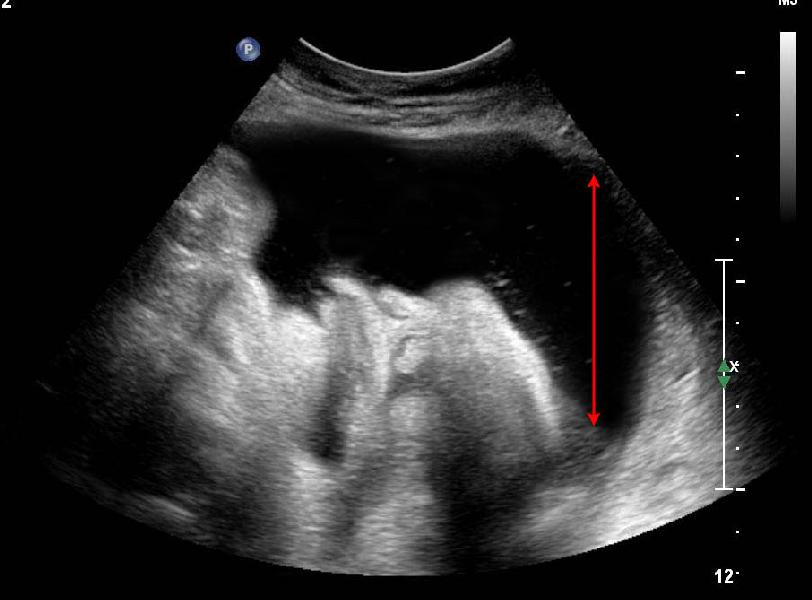 Biophysical profile (BPP)
Combines NST ,  AFV, fetal breathing, body movement  & tone.
it is a scoring system ( out of 10 points)
it is done over 30 min
It measures 
      - Acute hypoxia (NST, body mov. & breathing) 
      - Chronic hypoxia (AFI)
Biophysical profile/NST+
BPP
The risk of fetal death within 1 week if BPP is normal : 1/1300
Doppler velocimetry
Measurement of blood flow velocities in maternal & fetal vessels
Reflects feto-placental circulation
Doppler indices from Uterine Artery & Middle cerebral artery (MCA)
In IUGR  : absent or reversed EDF (end diastolic flow)  : associated with fetal hypoxia
umbilical artery waveform
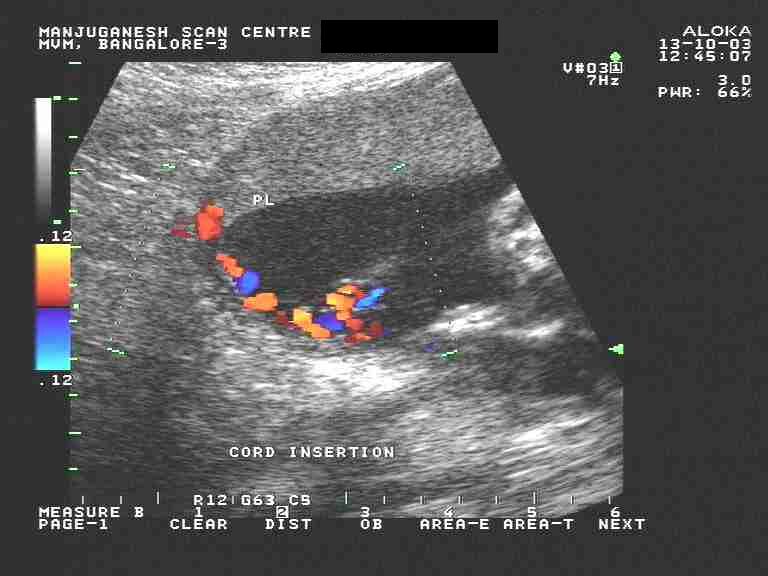 Umbilical Artery Doppler
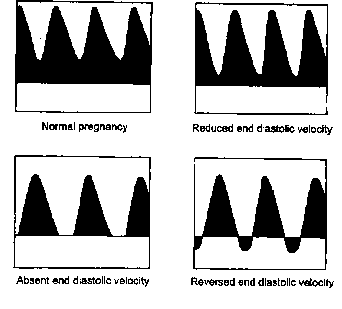 II- Invasive fetal assessment
1- Amniocentesis
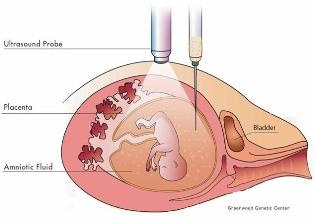 Amniocentesis
Obtaining a sample of amniotic fluid during pregnancy.
Usullay done after 15 w 
Indications:
   -Genetic (karyotype)
   -Billirubin level : (RH-isoimunisation)
   -Fetal lung maturity : (L / S) ratio
   -Therapeutic : Polyhydramnios
Risks:  ROM ~1% , abortion 0.5% , infection 1/1000
2- Chorionic villus sampling (CVS):
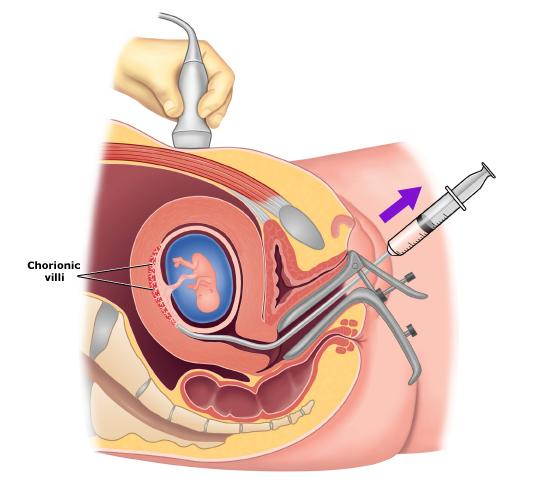 Chorionic villus sampling (CVS):
Usually done after 10w 
It is the procedure of choice for first trimester prenatal diagnosis of genetic disorders 
Complications: fetal loss (0.7 %  within 14 days and 1.3 % within 30 days), Procedure-induced limb defects
.
3- cordocentesis
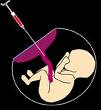 cordocentesis
Usually done > 18 weeks
Indications:  - Rapid karyotyping (48 hrs)
                         - Diagnosis of inherited disorders
                         - Fetal Hb assessment 
                         - Fetal platelets level
                         - Fetal blood transfusion/medications

Complications:  bleeding, bradycardia, infection,   
                                 miscarriage (1-2%)